Figure 1 Percentage of respondents that saw high, low, or intermediate numbers of patients before (A) and after (B) ...
J Travel Med, Volume 19, Issue 2, 1 March 2012, Pages 92–95, https://doi.org/10.1111/j.1708-8305.2011.00590.x
The content of this slide may be subject to copyright: please see the slide notes for details.
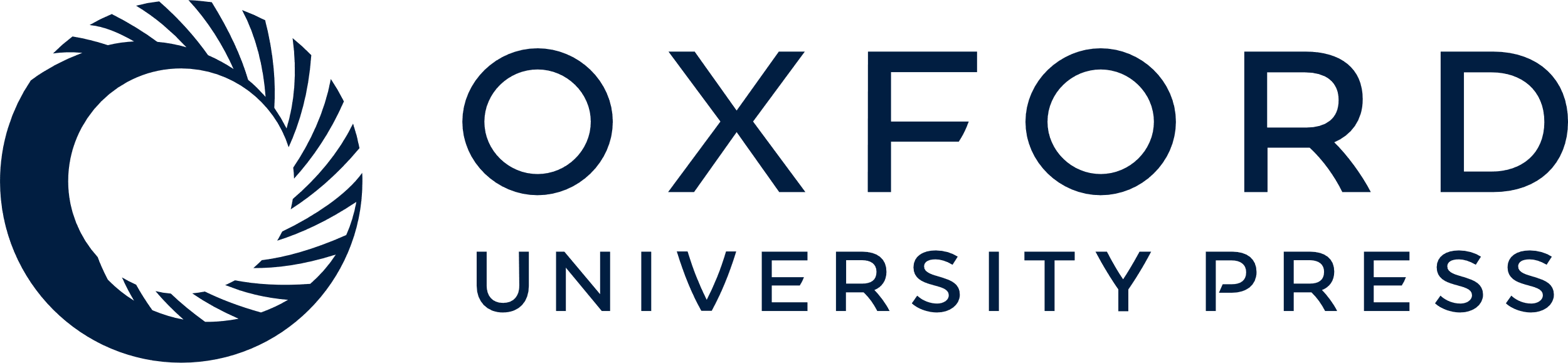 [Speaker Notes: Figure 1 Percentage of respondents that saw high, low, or intermediate numbers of patients before (A) and after (B) travel in the 6 months preceding the survey.


Unless provided in the caption above, the following copyright applies to the content of this slide: © 2012 International Society of Travel Medicine]